The 1980’s
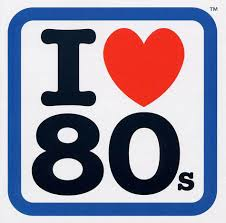 1.  Why was Ronald Reagan referred to as the “Great Communicator”?

2. What were 3 things Reagan promised the American people?

3. Why were the 80’s an “era of good feelings”?

4. What happened only 2 months into Reagan’s presidency?
5. Why was Reagan called the “Teflon President”?

6. How does supply side economics work?

7.  What 3 policies made up the “Reagan Revolution”?

8.  How does “Trickle down economics”    work?
9. What was “voodoo economics”?

10. Who benefitted the most from “Reaganomics”?

11. What happened with big corporations in the 1980’s?

12. What was the S & L Scandal?
13. What was Black Monday?

14. Why did the phrase “Read my lips, No new taxes!” come back to haunt George Bush?

15. How did the Reagan administration deal with the AIDS epidemic which exploded in the 1980’s?

16. Why did the number of homeless people increase in the 1980’s?
17. Who was the “Evil Empire” and what did this lead to?

18. What happened to the number of nuclear weapons in the 1980’s?

19.  What was Star Wars (not the movie!)?

20. What famous request did Reagan make in Berlin to the Soviet leader?
21. How did the Cold War come to an end?

22. What happened in Berlin in 1989?

23. What happened to the Soviet Union soon thereafter?

24. What was the Iran-Contra Affair?
25. How was it similar to the Watergate scandal?

26. What happened to Reagan as a result of this scandal?

27. What was significant about Sandra Day O’Connor?